ZASADY REALIZACJI PROJEKTÓWW RAMACH FE SL 2021-2027
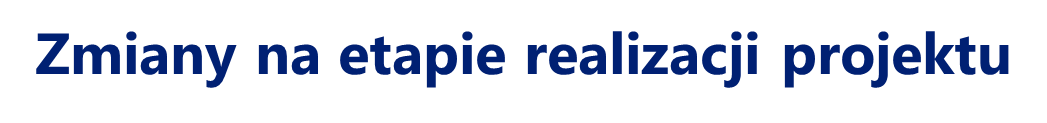 Urząd Marszałkowski  Województwa Śląskiego 
Departament Europejskiego Funduszu Rozwoju Regionalnego
Zmiany na etapie realizacji projektów
Dokumenty z których wynika możliwość wprowadzenia zmiany:
Umowa o dofinansowanie, 
Wytyczne dotyczące kwalifikowalności wydatków na lata 2021-2027,
Przewodnik dla beneficjentów FE SL 2021-2027,
Szczegółowy Opis Priorytetów Programu Fundusze Europejskie dla Śląskiego 2021-2027,
Kryteria wyboru projektów
2
Zmiany w projekcie
Zgodnie z art. 62 Ustawy z dnia 28 kwietnia 2022 r. o zasadach realizacji zadań finansowanych ze środków europejskich w perspektywie finansowej 2021-2027, projekt objęty dofinansowaniem może być zmieniony za zgodą właściwej instytucji, jeżeli: 

zmiany nie wpłynęłyby na wynik oceny projektu w sposób, który skutkowałby negatywną oceną projektu, albo 
zmiany wynikają z wystąpienia okoliczności niezależnych od beneficjenta, których nie mógł przewidzieć, działając z należytą starannością, oraz zmieniony projekt w wystarczającym stopniu będzie przyczyniał się do realizacji celów programu.

Wzór formularzy zgłaszania zmian zamieszczone są na stronie internetowej programu FE SL 2021-2027
Zmiany w projekcie – terminy realizacji.
4
Zmiany w projekcie – terminy realizacji
Zmiany dotyczące okresu realizacji projektu musisz zgłosić nie później niż do dnia zakończenia projektu.
gdy umowę o dofinansowanie zawarto po terminie zakończenia wskazanym we wniosku o dofinansowanie, zmiany dotyczące okresu realizacji projektu powinieneś zgłosić nie później niż 30 dni od podpisania umowy o dofinansowanie,

Pamiętaj:
Rozpoczęcie realizacji projektu – data poniesienia pierwszego wydatku kwalifikowalnego w projekcie,

Zakończenie realizacji – data poniesienia ostatniego wydatku kwalifikowalnego w projekcie,

Termin na ogłoszenie zamówienia na główne prace inwestycyjne 6 miesięcy od daty podpisania umowy o dofinansowanie.  

*pierwsza umowa o powierzenie grantu powinna być podpisana w przeciągu 6 miesięcy od dnia podpisania umowy.
5
Formularz 1 przykład zmiany terminu – błędny formularz
6
Formularz 1 przykład zmiany terminu – prawidłowy formularz
7
Zmiany rzeczowe w projekcie  wymagające uzyskania zgody IZ FE SL.
8
Zmiany rzeczowe w projekcie  wymagające uzyskania zgody IZ FE SL to:Roboty zamienne / dodatkowe /uzupełniające
konieczność wykonania robót zamiennych może wynikać m.in.:
z przyczyn technologicznych, ekonomicznych, 
zmiany materiałów / sposobu wykonania określonych robót / dostaw / usług, gdy w okresie realizacji projektu:
zmieniła się np. Polska Norma, przepisy prawa,
nowa technologia wykonania jest bardziej efektywna,
zaprojektowane roboty są niemożliwe do przeprowadzenia. 
możemy uznać za koszt kwalifikowalny roboty / dostawy / usługi wynikające z zamówień dodatkowych / uzupełniających kierując się zasadą, że przeprowadzanie tych robót / dostaw / usług / okazało się niezbędne w  trakcie realizacji zamówienia podstawowego, są uzasadnione oraz niezbędne do prawidłowego zrealizowania projektu (osiągniecie celu projektu jak i wskaźników).
W celu określenia kwalifikowalności zgłoszonych zmian konieczne będzie przedstawienie do IZ FE SL dokumentów potwierdzających np. protokoły konieczności.
Projekty dotyczące danych geodezyjnych i kartograficznych muszą posiadać pozytywną opinię Głównego Geodety Kraju.
Infrastruktura rowerowa: Inwestycje muszą być realizowane zgodnie z Regionalną Polityką Rowerową Województwa Śląskiego.
9
Zmiany rzeczowe w projekcie, które nie wymagają zgłoszenia do IZ FE SL.
10
Zmiany rzeczowe w projekcie, które nie wymagają zgłoszenia do IZ FE SL:
Dopuszcza się wprowadzenie zmiany w zakresie parametrów sprzętu / urządzeń / wyposażenia zaplanowanych do zakupu w ramach wniosku o dofinasowanie - pod warunkiem, że zakupiony sprzęt / urządzenia /wyposażenie zaplanowane we wniosku o dofinasowanie w takiej samej ilości i do wysokości wydatków kwalifikowalnych zaplanowanych we wniosku aplikacyjnym na wykonanie przedmiotowego zakresu prac.
Przykład:
sieć kanalizacyjna z rur typu PV, PE o średnicy 90 mm zmiana średnicy 110 mm,
Pamiętaj:
zmiana parametrów technicznych nie może zmieniać pierwotnych funkcji sprzętu / urządzeń / wyposażenia,
parametry nie powinny być gorsze od założonych,
w przypadku zmiany ilości zaplanowanego sprzętu / urządzeń / wyposażenia musisz uzyskać naszą zgodę.
11
Zmiany rzeczowe w projekcie
W każdym przypadku wprowadzane zmiany nie powinny wpływać negatywnie na cel projektu, wskaźniki produktu i rezultatu oraz zmieniać głównych założeń wniosku o dofinansowanie i na Tobie spoczywa ciężar dowodu zaistnienia powyższych okoliczności.
12
Zmiana kosztów projektu.
13
Przesunięcia środków pomiędzy wydatkami kwalifikowalnymi
wymagają zgłoszenia oraz uzyskania zgody, 
w celu podjęcia decyzji musisz dostarczyć, w szczególności:
umowę/y z wykonawcą / aneks/y do umowy/ów z wykonawcą, lub
informację, że po ponownym szacowaniu wartości zamówienia kwota wydatków zaplanowanych we wniosku o dofinansowanie uległa zmianie oraz dysponujesz dokumentami, które to potwierdzają, lub
informację, że najkorzystniejsza oferta złożona w postępowaniu przetargowym uległa zmianie i dysponujesz dokumentami, które to potwierdzają, oraz
formularz zgłaszania zmian.
14
Uwaga:
podczas przesuwania oszczędności między wydatkami na podstawie szacowania beneficjent zobowiązany jest do przedstawienia w formularzu zmian wydatków, w których po ponownym szacowaniu pojawiły się oszczędności i wydatków na które oszczędności zostały przeniesione,
w przypadku, kiedy dla danego wydatku otrzymałeś dotację, która przekracza wkład własny - pomniejszymy dofinansowanie bez możliwości podniesienia poziomu na innych wydatkach,
przy przesuwaniu środków nie możesz przekroczyć dopuszczalnych limitów wynikających z dokumentów programowych, maksymalnej intensywności pomocy publicznej oraz poziomu dofinansowania określonego dla danego wydatku,
nie możesz przesuwać oszczędności pomiędzy wydatkami stanowiącymi koszty bezpośrednie do wydatków stanowiących koszty pośrednie i odwrotnie,
nie możesz przesuwać oszczędności pomiędzy różnymi rodzajami pomocy publicznej, za wyjątkiem pomocy, dla której nie obowiązuje wymóg wywoływania efektu zachęty,
15
Oszczędności w projekcie.
16
Zmiana kosztów projektuWykorzystanie oszczędności
ograniczenie rzeczowe wpływające na wskaźniki
W przypadku, kiedy nie wykonałeś części zadań lub wydatków – co ma wpływ na wskaźniki produktu, rezultatu i / lub cel projektu – niewykorzystane środki mogą pomniejszyć wartość wydatków kwalifikowalnych i stanowić ograniczenie rzeczowe w projekcie.

Każdy przypadek będziemy rozpatrywać indywidualnie w zakresie wpływu na cel projektu oraz istotnego znaczenia dla projektu. Różnice obmiarowe nie stanowią ograniczenia rzeczowego.  

W przypadku, kiedy wygenerowałeś środki na skutek rezygnacji z realizacji części projektu w ramach kosztów kwalifikowalnych - jeżeli zrealizujesz ten zakres w ramach środków własnych – środki wygenerowane nie pomniejszają wartości kosztów kwalifikowalnych i możesz je wykorzystać w ramach projektu.
17
Formularze zmian.
18
Formularz 2 przykład zmian zakresu rzeczowego - błędny formularz
Do formularza został przekopiowany cały zakres wydatku, a beneficjent powinien wskazać tylko punkty których dotyczą zmiany (zmiany nie zostały zaznaczone w pierwotnej wersji formularza, co znacząco wydłużyło analizę, gdyż beneficjent zgłosił identyczną zmianę do 5 identycznych wydatków
19
Formularz 2 przykład zmian zakresu rzeczowego – prawidłowe wypełnienie pól „przed zmianą” i „po zmianie”
20
Formularz 3 przykład zmian zakresu rzeczowego – błędny formularz
21
Formularz 3 przykład zmian zakresu rzeczowego – prawidłowo wypełniony formularz
22
Formularz przykład zmian kosztów, wykorzystanie oszczędności – prawidłowy formularz
23
Zmiany rzeczowe i zmiany kosztów w projekcie objętym pomocą publiczną/pomocą de minimis.
24
Zmiany rzeczowe i zmiany kosztów w projekcie objętym pomocą publiczną/pomocą de minimis:
W projekcie w którym występuje pomoc publiczna z efektem zachęty nie można:
zmieniać zakresu rzeczowego w projekcie;
wykorzystać oszczędności powstałych w projekcie;
przesuwać kosztów pomiędzy wydatkami.

W projekcie w którym występuje pomoc de minimis  wykorzystanie oszczędności będzie możliwe jedynie po weryfikacji limitu pomocy de minimis.
25
Montaż finansowy.
26
Zmiana montażu finansowego
Jeżeli w trakcie realizacji projektu beneficjent otrzymał środki publiczne na podstawie innej umowy lub umów na finansowanie wkładu własnego należy  je uwzględnić w zależności od źródła pochodzenia w montażu finansowym. 
Przykład:
− środki pochodzące z dotacji np. środki NFOŚiGW, WFOŚiGW oraz umorzenia pożyczek należy wykazać w pozycji „inne publiczne” montażu finansowego,
− pożyczki nieumarzalne wskazuje się w pozycjach właściwych dla beneficjenta, który spłaci daną pożyczkę.

Środki z dotacji oraz umorzenia pożyczek przekraczających wartość wkładu własnego skutkują obniżeniem wartości dofinansowania.
27
VAT.
28
Zmiana kosztu całkowitego - kwalifikowalność VAT
Kiedy w trakcie realizacji projektu jego wartość wzrośnie do wysokości 5 000 000 euro (lub więcej), a Vat w projekcie jest kosztem kwalifikowalnym, w celu zbadania kwalifikowalności podatku od towarów i usług, beneficjent zostanie zobligowany do złożenia:
 oświadczenia o VAT,
indywidualnej interpretacji prawa podatkowego.

Indywidualną interpretację prawa podatkowego należy dostarczyć na etapie składania pierwszego wniosku o płatność (zaliczkową oraz z wydatkami).
29
Zwiększenie dofinansowania.
30
Zwiększenie dofinansowania
Możliwość zwiększenia kwoty lub/i procentu dofinansowania na podstawie:
ponownego szacowania wartości zamówienia lub/i
oferta złożona przez wykonawcę/ów lub/i
wartości podpisanej/ych umowy/umów z wykonawcą/ami,
przekroczenia wysokość wydatków dotyczących danego zamówienia, które zaplanowałeś we wniosku o dofinansowanie.

UWAGA: Ostateczna decyzja w sprawie zwiększenia będzie należała do IZ FE SL 2021-2027. Nadmieniam, że o kolejności zwiększenia dofinansowania decyduje dostarczenie kompletu dokumentów. Wysokość dofinansowania będzie uzależniona od dostępnej alokacji w danym miesiącu. Zmiana kwoty dofinansowania zostanie wprowadzona aneksem do umowy o dofinasowanie, po podjęciu uchwały przez Zarząd Województwa.
31
Zwiększenie dofinansowania
Przy zwiększaniu dofinansowania do maksymalnego poziomu możliwego dla danego projektu IZ RPO SL będzie uwzględniać w szczególności spełnienie wszystkich warunków wskazanych w podrozdziale 2.3.5 Przewodnika dla beneficjentów FE SL 2021-2027,
Celem przeprowadzenia analizy w zakresie możliwości zwiększenia dofinansowania należy dostarczyć:
− umowę/y z wykonawcą / aneks/y do umowy/ów z wykonawcą lub
- informację, że po ponownym szacowaniu wartości zamówienia kwota wydatków zaplanowanych we wniosku o dofinansowanie uległa zmianie oraz dysponujesz dokumentami, które to potwierdzają lub
− informację, że najkorzystniejsza oferta złożona w postępowaniu przetargowym uległa zmianie oraz dysponujesz dokumentami, które to potwierdzają oraz
− formularz zgłaszania zmian.
32
Formularz zmian w perspektywie 2021-2027.
33
Formularz zmian w perspektywie 2021-2027.
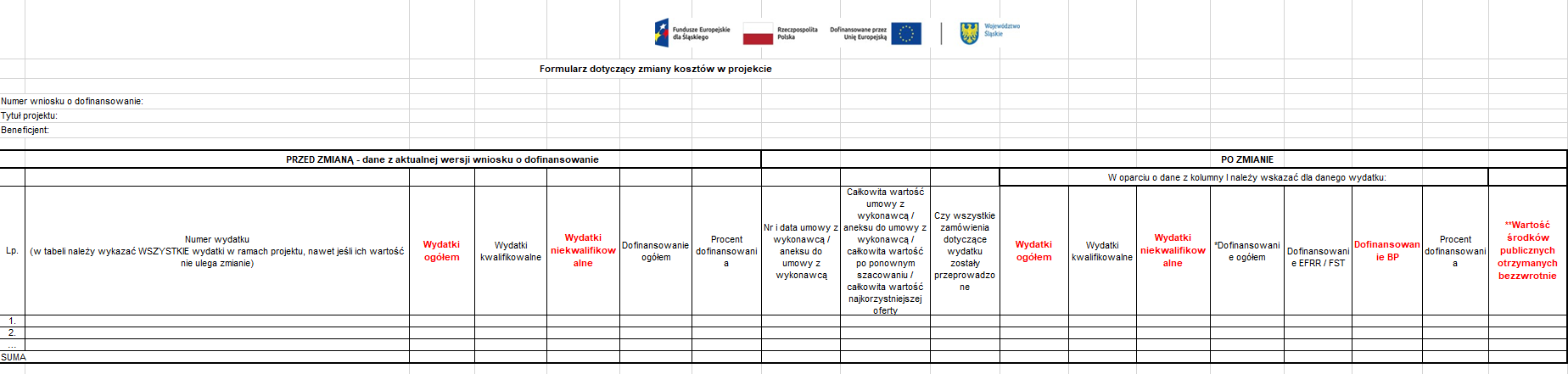 34
Formularz zmian w perspektywie 2021-2027.
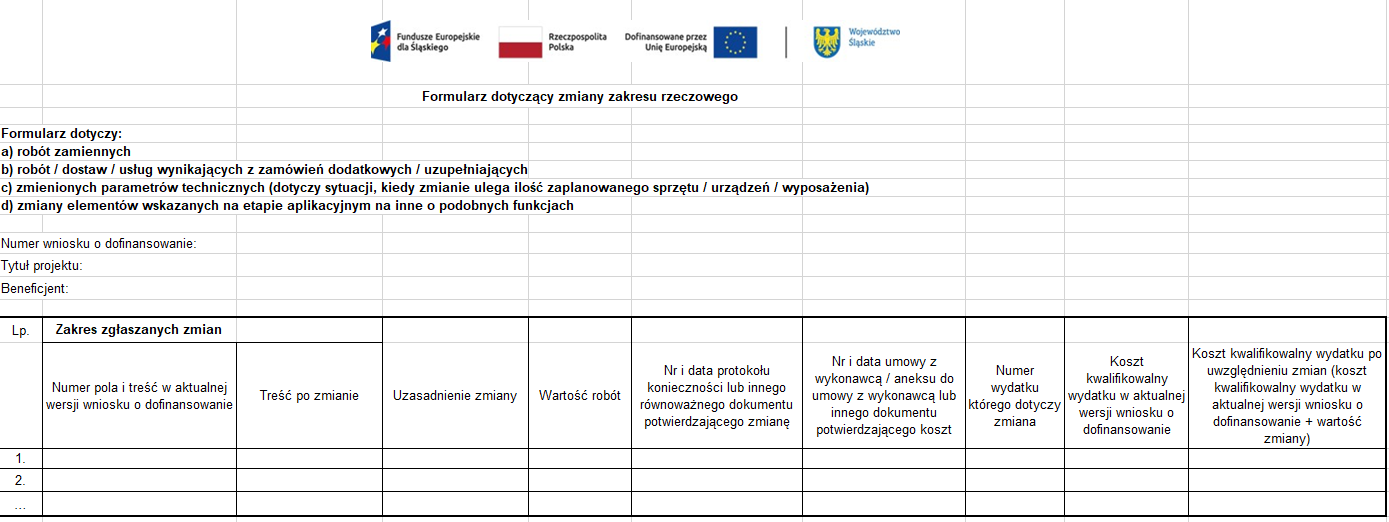 35
Formularz zmian w perspektywie 2021-2027 – nowość.
36
Formularz zmian w perspektywie 2021-2027 – nowość.
37
Referat kontraktacji i realizacji projektów Zapraszamy do kontaktu z opiekunem projektu, który jest przydzielony i widnieje w systemie LSI2021 w zakładce „Opiekun w ramach instytucji zawierającej umowę o dofinansowanie/wydającej decyzję”. Numery telefonów znajdą Państwo w książce teleadresowej na stronie internetowej funduszeue.slaskie.pl
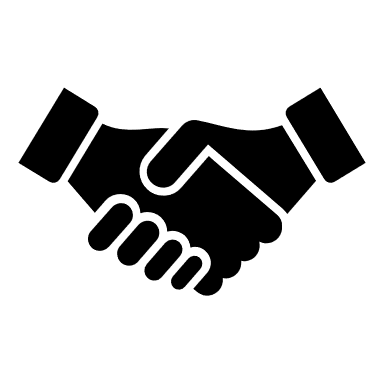 DZIĘKUJĘ ZA UWAGĘ
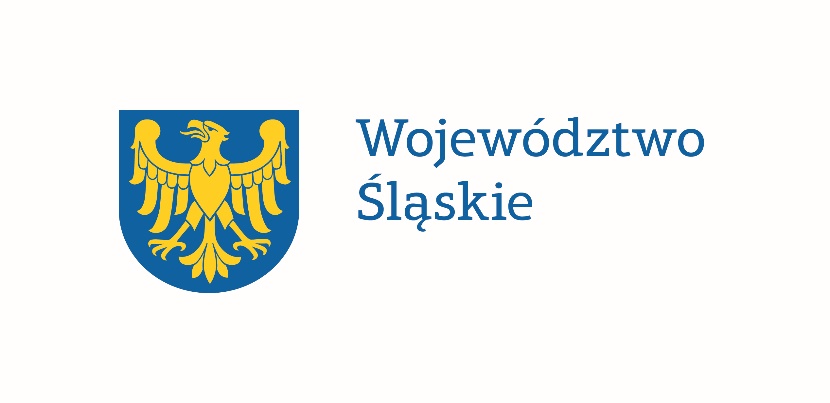 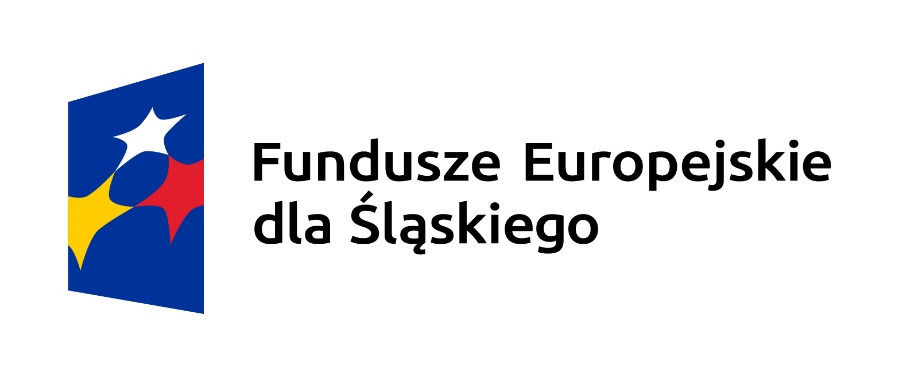 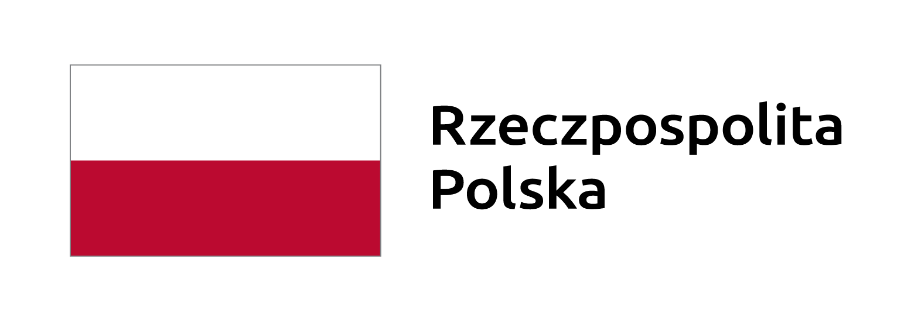 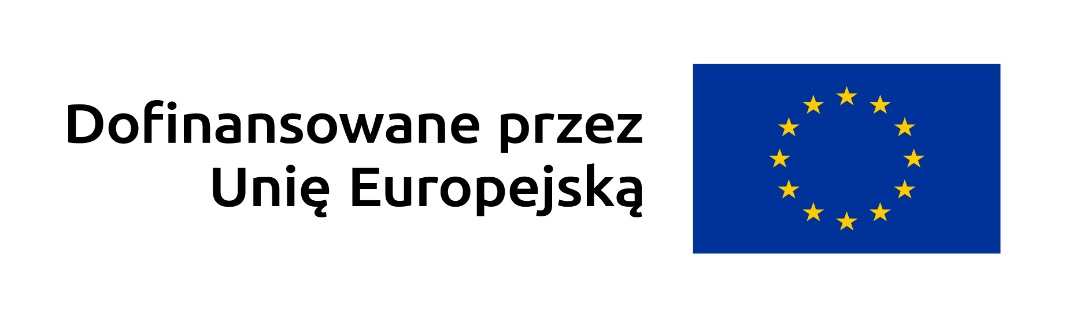